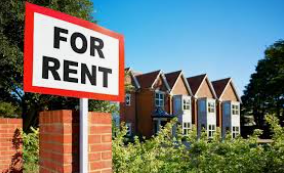 Rented dwellings
Rented dwellings
Rent : 
amount paid by a household to occupy a dwelling owned by  another private household, a private firm or public authorities
includes tax (if any), excludes subsidies
Survey : household survey, landlord survey, register ?
Methodology will depend on  the «type» of rental market (free market, regulated market, mix of both)
Need of a constant quality index
Goal :  measure pure rent change
Rent determining characteristics
Area of structure/area of land 
Location
Age
Type (detached, semi-detached, muti-family/multi-unit)
Number of bedrooms, bathrooms, garage, distance to amenities, etc
3
Methodology
Fixed basket principle at dwelling level (matched model) : follow the rent of the same dwelling over time

+ Easy to apply, same principle as other products in the basket
- Treatment of quality change ?
-  Arrival of new dwellings in the market or new dwellings in the sample ?
Methodology
Fixed basket principle at dwelling type level : follow the average price of «homogeneous» dwelling types

+ Allows new dwellings (new to the market or new to the sample) to enter the cluster at any time

Homogeneity of the cells ?
Quality differences inside the cells ?
An example of stratification of rented dwellings
2‘800.-
950.-
850.-
1‘450.-
4 rooms
1995
1’450.-
2 rooms
2011 
950.-
6 rooms
2017
2’800.-
3 rooms
1990
850.-
Stratification
Stratification of rented dwellings according to the major rent-determining characteristics
Data need : rent and the characteristics used for stratification 
Can be combined with other methods (hedonics)
Quality control limited to the characteristics used for stratification
Stratification
The cells or stata must be as homogeneous as possible
  Sufficient number of observations in each cell
No control for quality change within strata
Effect of renovations and depreciation
Weights
8
Hedonic regression to quality adjust the non matched observations
Only in T-1
in T and T-1
Only in T
T-1
Previous period
A
B
T
Current period
B
C
Hedonic regressions
“A hedonic regression is a regression equation in which observed rents on the left-hand-side are explained by the quality characteristics of dwellings on the right-hand-side” (IMF).

The rent of dwelling is function of its characteristics such as area of structure and land, location, age, type, number of bedrooms, bathrooms, garage, distance to amenities, etc.
10
Hedonic regressions
Time Dummy Method
Characteristics Prices 
Hedonic imputation method
Hedonic Repricing
	
	Estimated model :
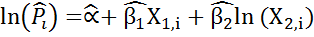 11
Summary
How does your rental market work ?
In order to take into account the dynamics of the market, the sample should be renewed
Quality adjustment : a very important issue when renewing the sample
12